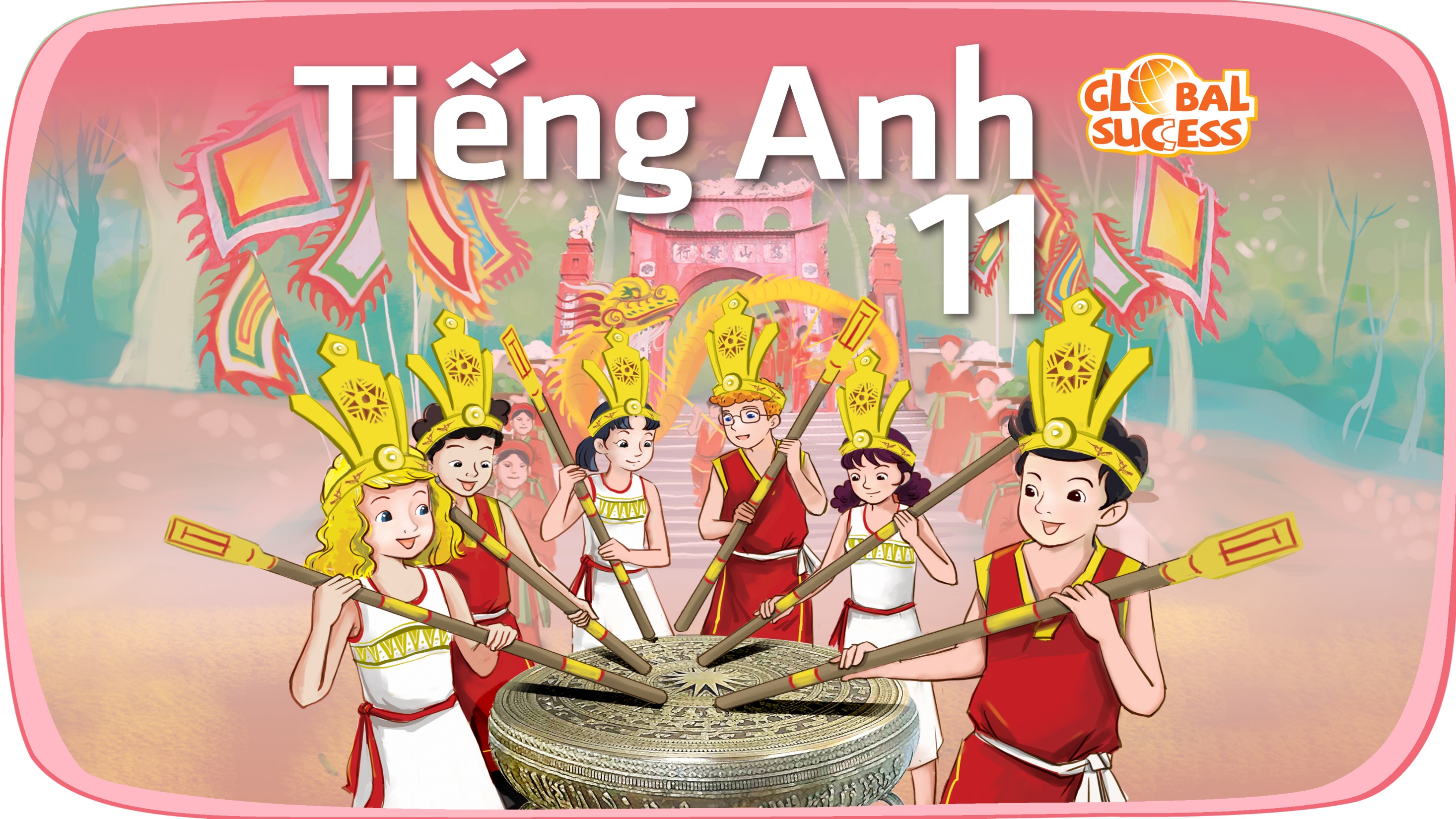 Unit
3
Cities of the future
FAMILY LIFE
Unit
GETTING STARTED
LESSON I
An exhibition of future cities
GETTING STARTED
LESSON I
GAME: Hot potato
WARM-UP
Vocabulary
PRESENTATION
Task 1: Listen and read. 
Task 2: Complete the notes.
Task 3: Match the words to make phrases .
Task 4: Compete the sentences.
PRACTICE
Interview
PRODUCTION
CONSOLIDATION
Wrap-up
Homework
WARM-UP
HOT POTATO GAME
Ss stand in a circle or two rows facing each other and set a time limit for the game.
T throws the ball to one student and has him/her call out one target word or phrase from Unit 2. Then he/she throws the ball to another student, who has to say another target word.
The game continues until the time is up or all ss have had a chance to say a word or phrase.
PRESENTATION
impact (n)
E.g: The report assesses the impact of the disease on mortality and population growth.
/ˈɪmpækt/
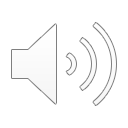 the powerful effect that something has on somebody/something
PRESENTATION
public transport (n)
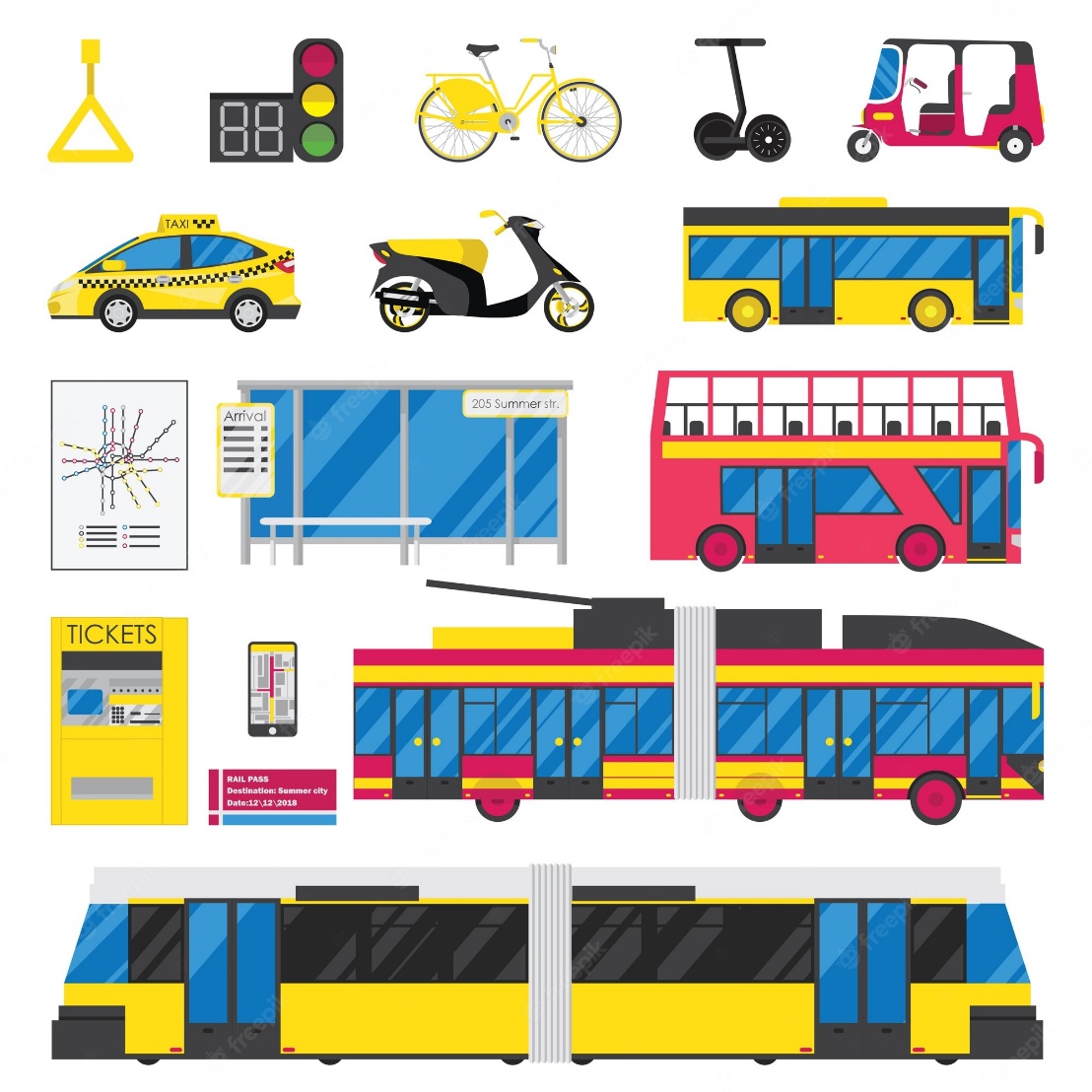 /ˌpʌblɪk ˈtrænspɔːt/
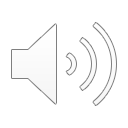 The system of buses, trains, etc. provided by the government or by companies, which people use to travel from one place to another
E.g: Most of us use public transport to get to work.
PRESENTATION
infrastructure (n)
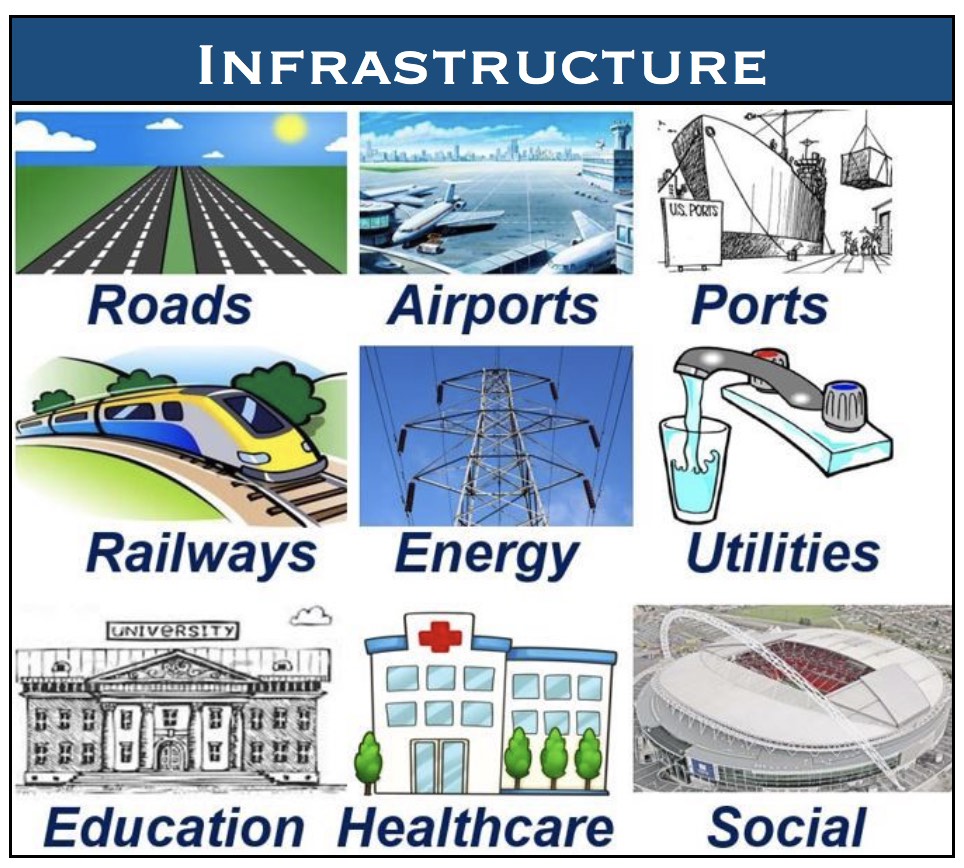 /ˈɪnfrəˌstrʌktʃə/
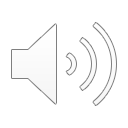 the basic systems and structures that a country or organization needs in order to work properly
PRESENTATION
traffic jam (n)
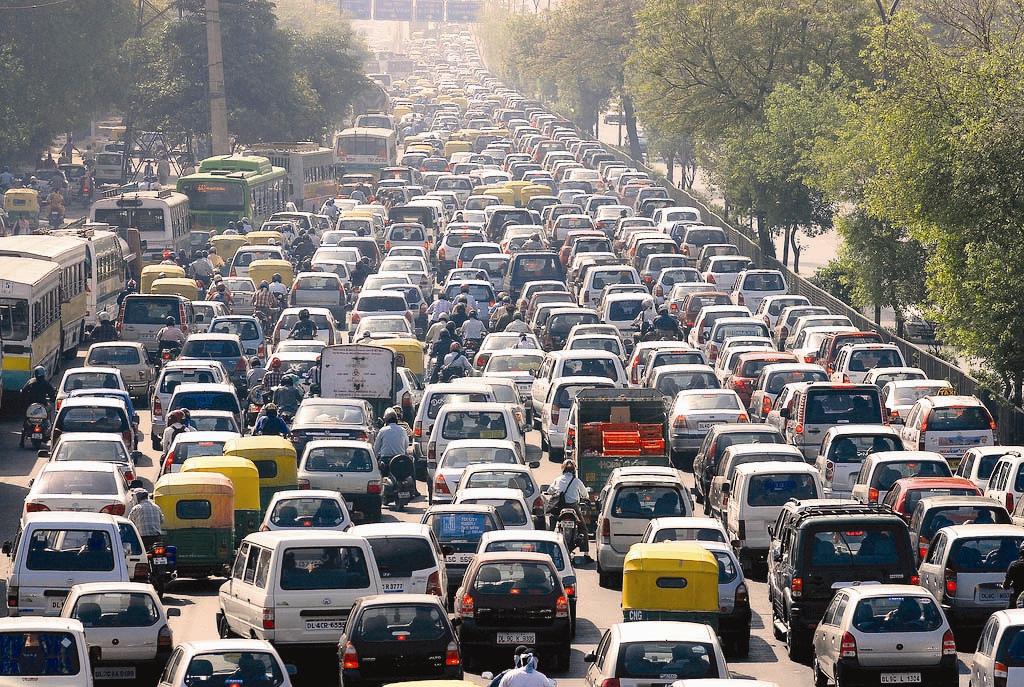 /ˈtræfɪk dʒæm/
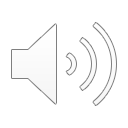 a long line of vehicles on a road that cannot move or can only move very slowly
PRESENTATION
carbon footprint (n)
/ˈkɑːbən ˈfʊtˌprɪnt/
Eg: There are lots of ways you can reduce your carbon footprint.
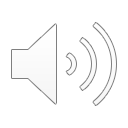 the amount of carbon dioxide that a person or organization produces by the things they do
PRACTICE
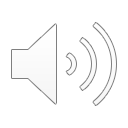 1
Listen and read.
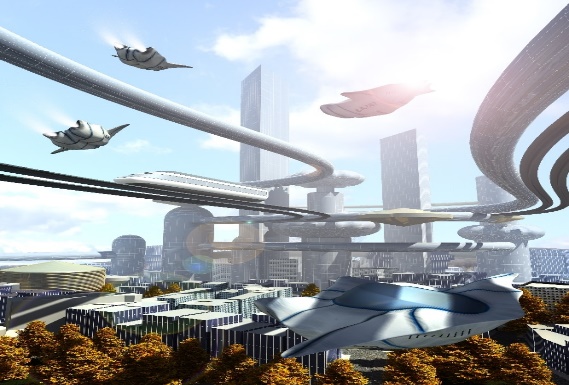 PRACTICE
2
Read the conversation again and complete the notes.
technology
green areas
housing
traffic jams
PRACTICE
3
Match the words to make phrases mentioned in 1.
c
d
b
e
a
PRACTICE
4
Complete the sentences with phrases from 1.
1. It ___________________ to many environmental problems.
2. The modern infrastructure of the city _________________.
3. I ___________________ living in a smarty city in the future.
seems a good solution
looks beautiful
am thinking of
PRODUCTION
Interview
- Ss work in pairs.
- Each student draws their own dream city of the future.
- Look at the picture and ask each other about the city of the future.
- 7 minutes to prepare for the interview.
- 3 minutes for the performance.
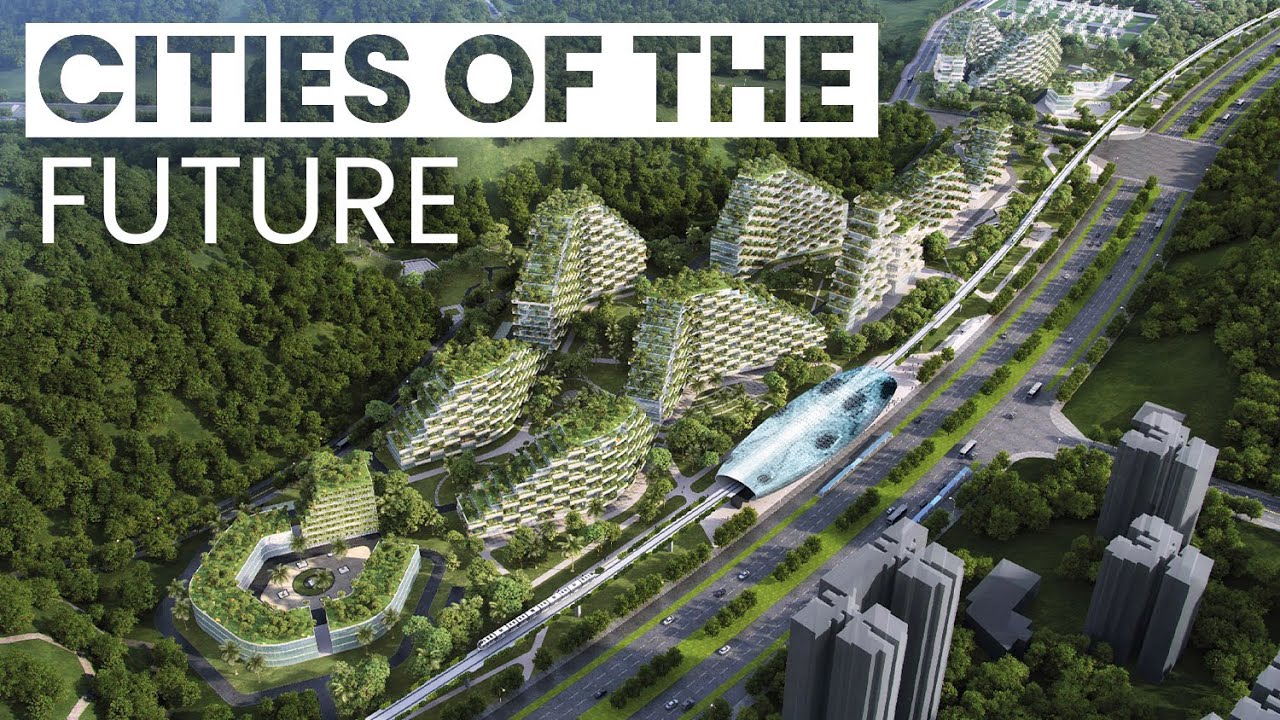 CONSOLIDATION
1
Wrap-up
What have you learnt today?
Some lexical items about cities of the future
Reading for specific information about future cities
Stative verbs and linking verbs
CONSOLIDATION
2
Homework
Do exercises in the workbook.
Prepare for Lesson 2 - Unit 3.
Prepare materials for the project in lesson 8.
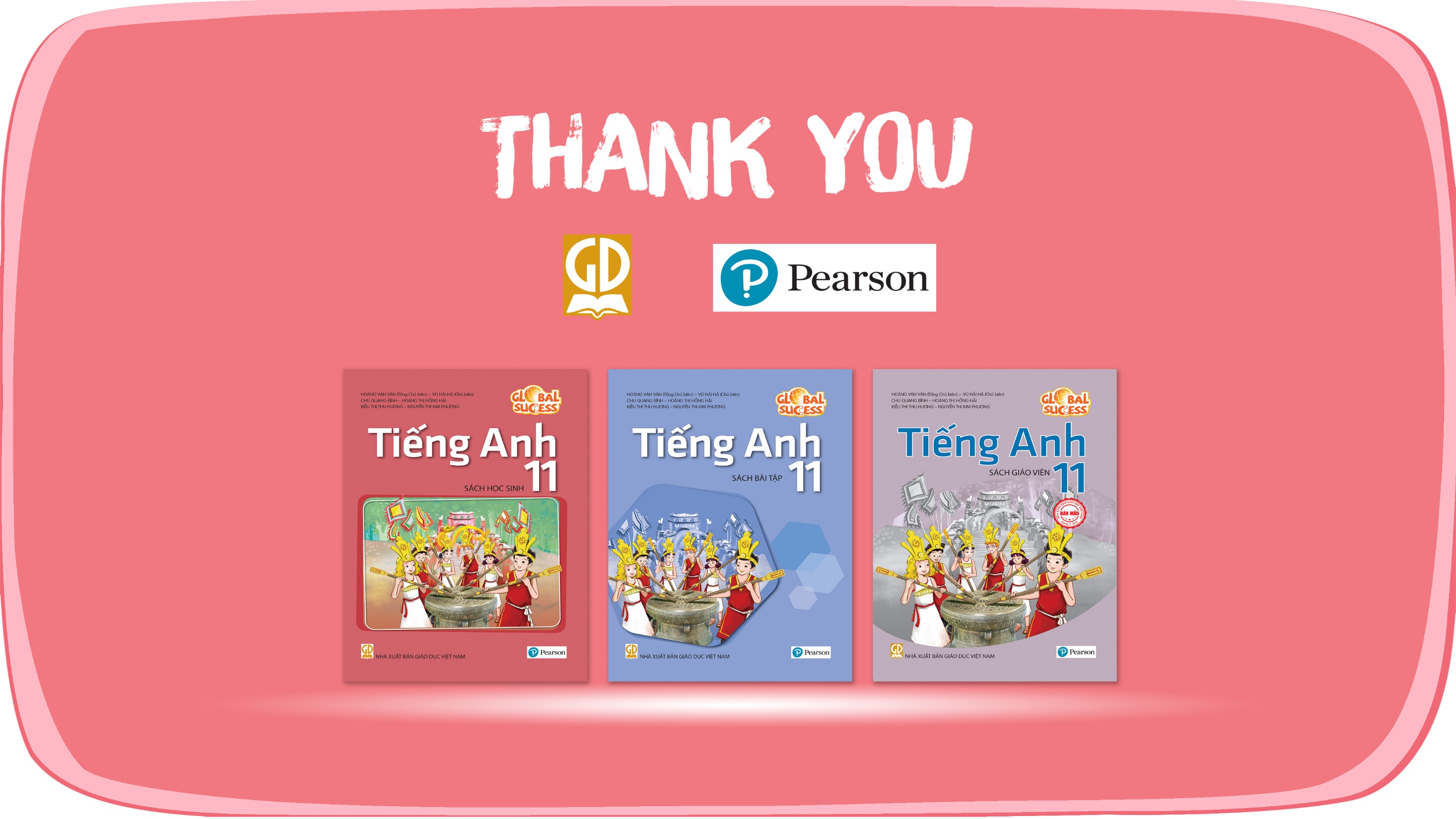 Website: hoclieu.vn
Fanpage: facebook.com/www.tienganhglobalsuccess.vn